PHY 711 Classical Mechanics and Mathematical Methods
10-10:50 AM  MWF  Olin 103

Plan for Lecture 2:
 Brief comment on quiz
  Particle interactions
Notion of center of mass reference fame 
Introduction to scattering theory
8/28/2015
PHY 711  Fall 2015 -- Lecture 2
1
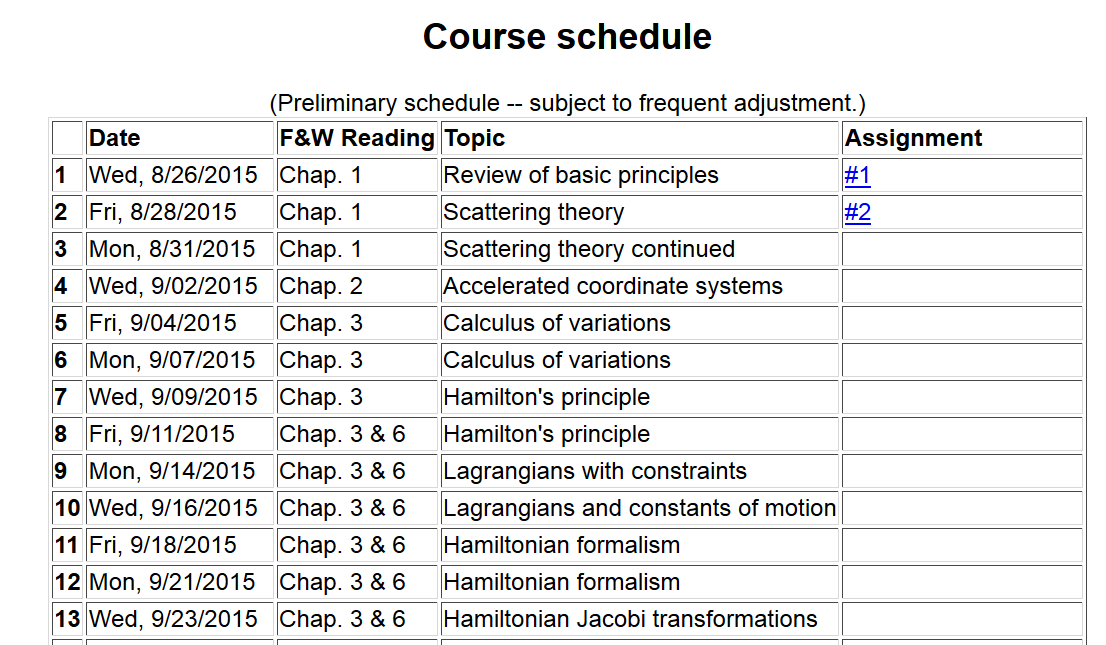 8/28/2015
PHY 711  Fall 2015 -- Lecture 2
2
Comment on quiz questions
1.
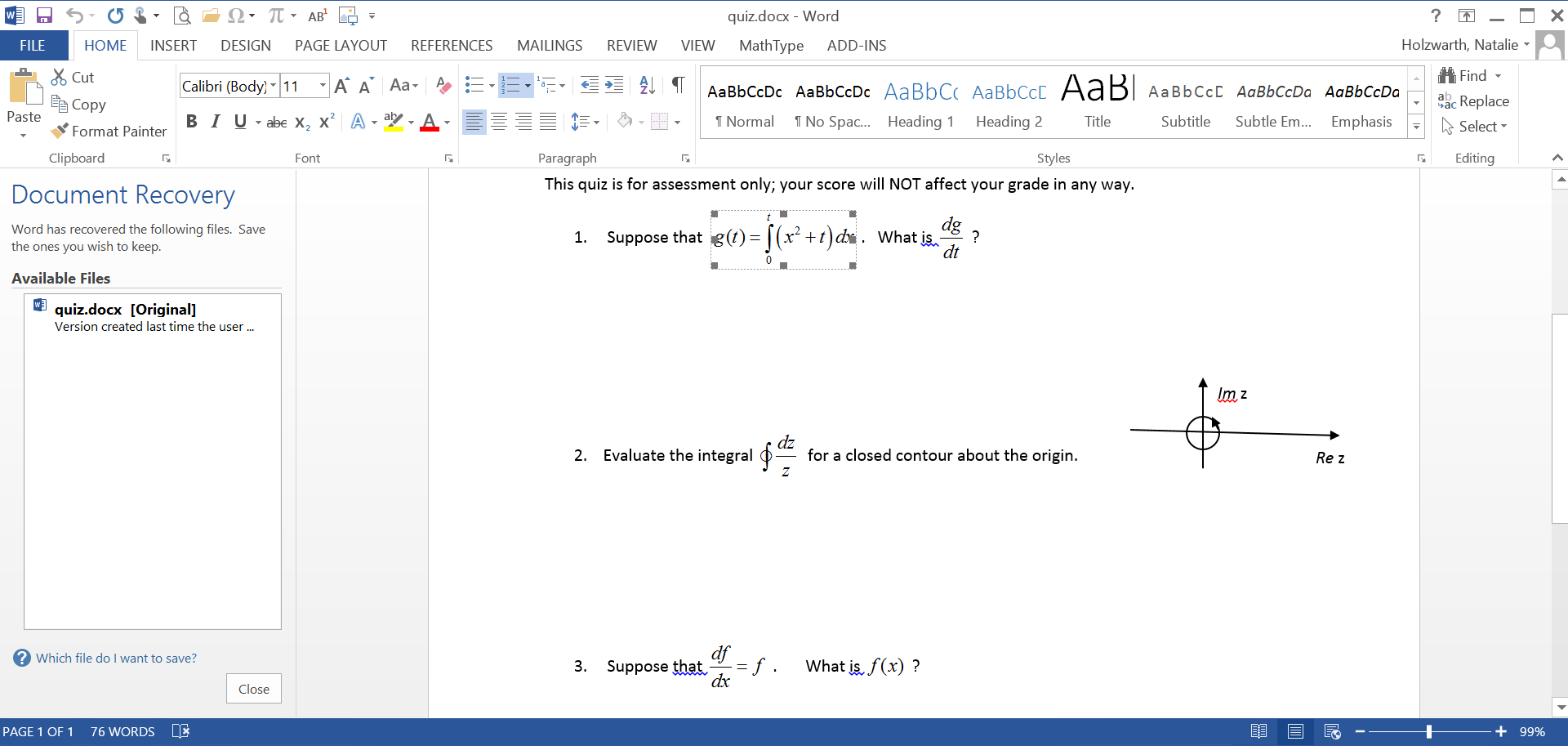 3.
8/28/2015
PHY 711  Fall 2015 -- Lecture 2
3
Classical mechanics of a conservative 2-particle system.
1
2
8/28/2015
PHY 711  Fall 2015 -- Lecture 2
4
Relationship between center of mass and laboratory frames of reference
8/28/2015
PHY 711  Fall 2015 -- Lecture 2
5
Classical mechanics of a conservative 2-particle system -- continued
8/28/2015
PHY 711  Fall 2015 -- Lecture 2
6
Note:   The following analysis will be carried out in the center of mass frame of reference.

In laboratory frame:                   In center-of-mass frame:
v1
V1
m
m1
r
vCM
origin
mtarget
Also note:   We are assuming that the interaction between particle and target V(r) conserves energy and angular momentum.
8/28/2015
PHY 711  Fall 2015 -- Lecture 2
7
Scattering theory:
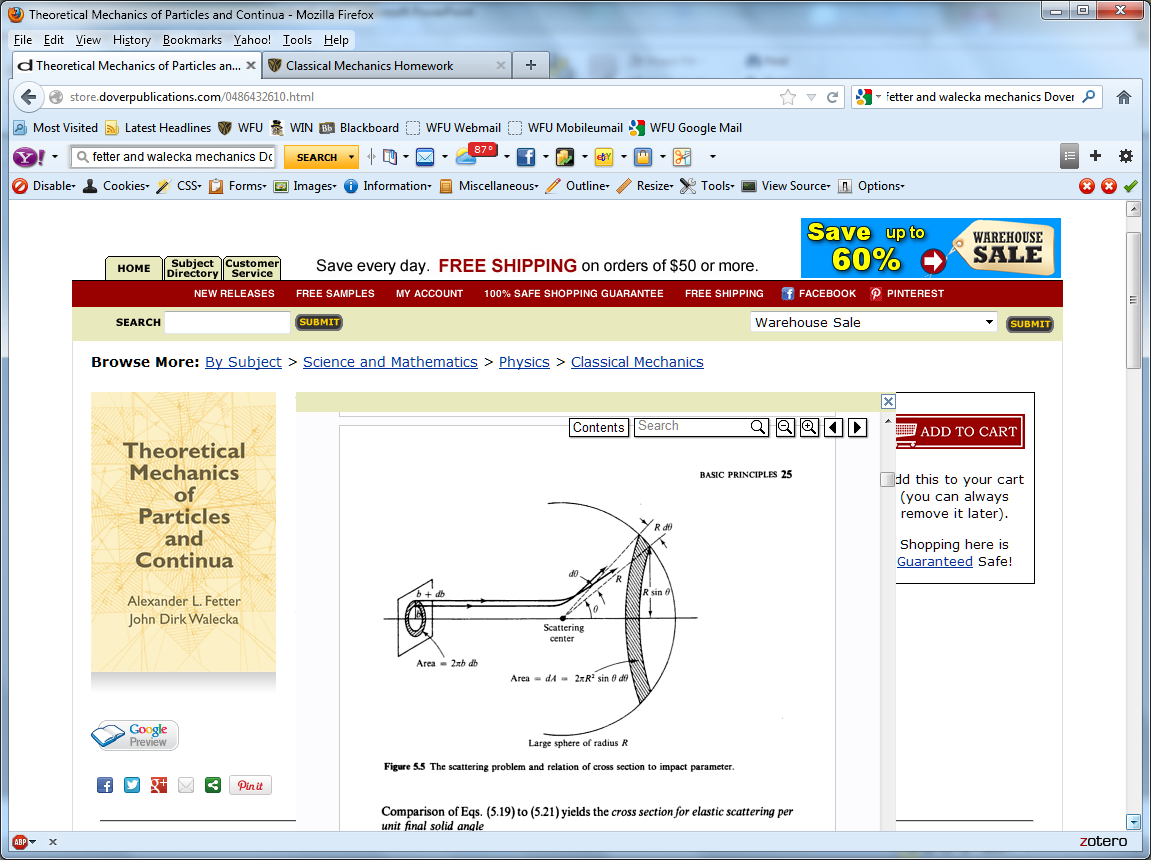 8/28/2015
PHY 711  Fall 2015 -- Lecture 2
8
b
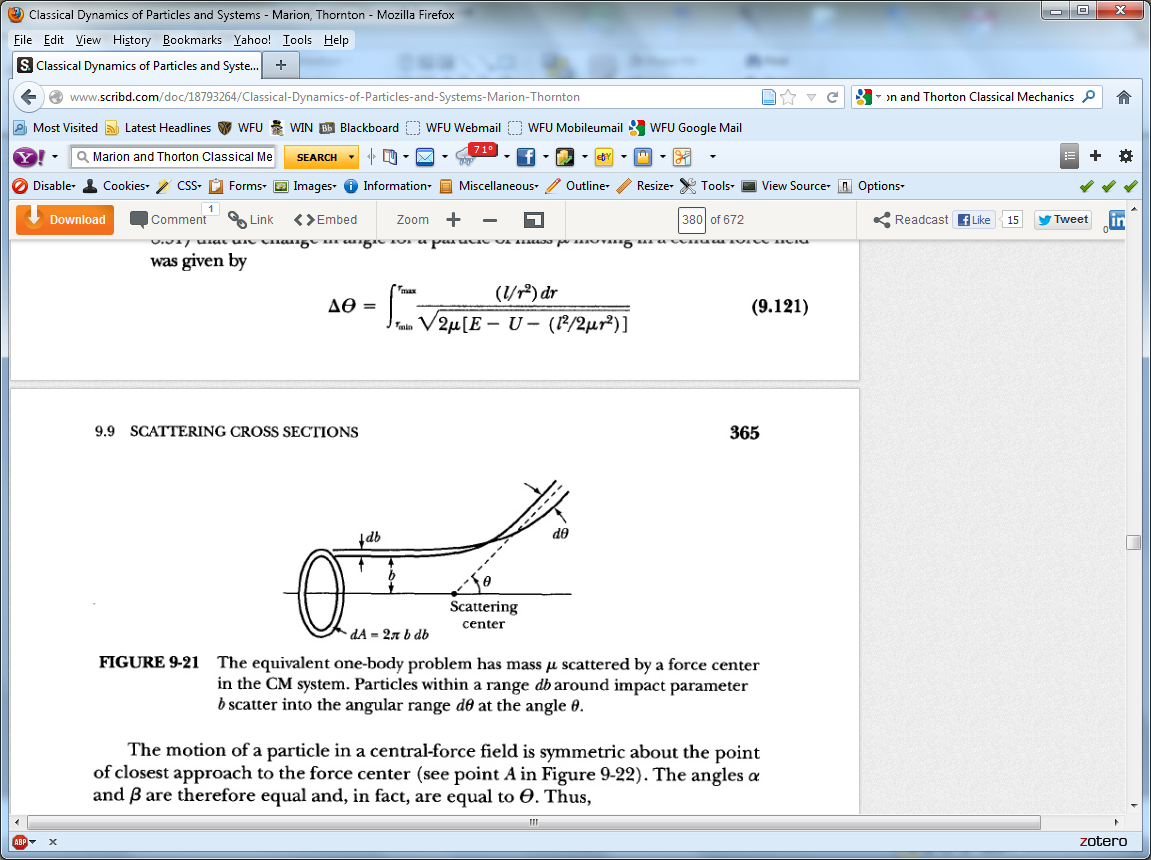 Figure from Marion & Thorton, Classical Dynamics
8/28/2015
PHY 711  Fall 2015 -- Lecture 2
9
Simple example – collision of hard spheres
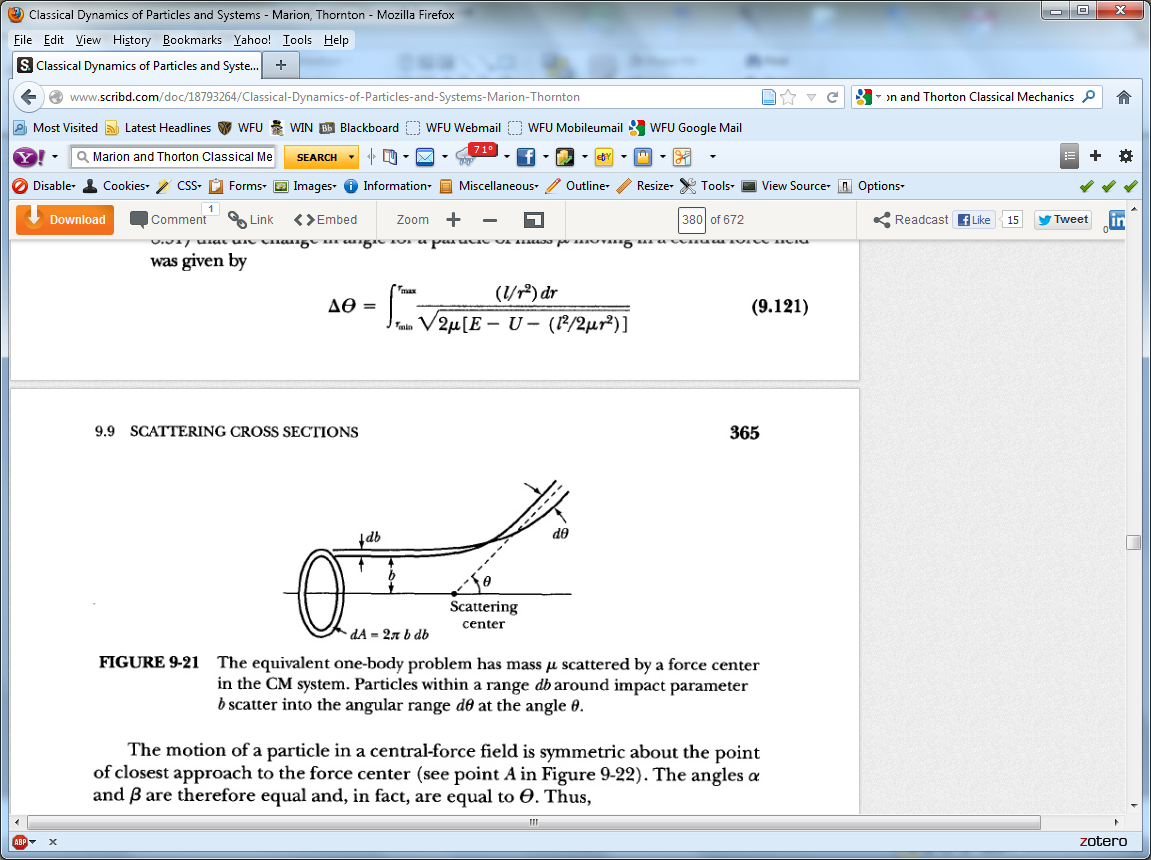 Microscopic view:
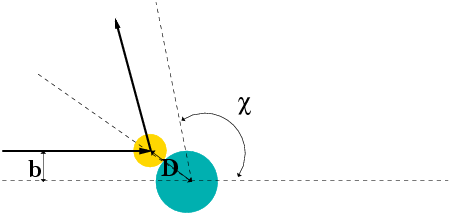 8/28/2015
PHY 711  Fall 2015 -- Lecture 2
10
For a continuous potential interaction’
in center of mass reference frame:
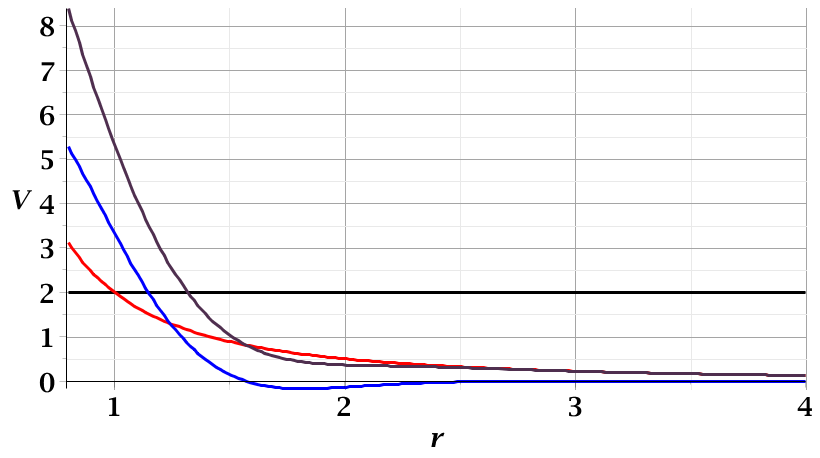 V(r)
E
rmin
8/28/2015
PHY 711  Fall 2015 -- Lecture 2
11
f
rmin
r(f)
8/28/2015
PHY 711  Fall 2015 -- Lecture 2
12
8/28/2015
PHY 711  Fall 2015 -- Lecture 2
13
8/28/2015
PHY 711  Fall 2015 -- Lecture 2
14
8/28/2015
PHY 711  Fall 2015 -- Lecture 2
15
b
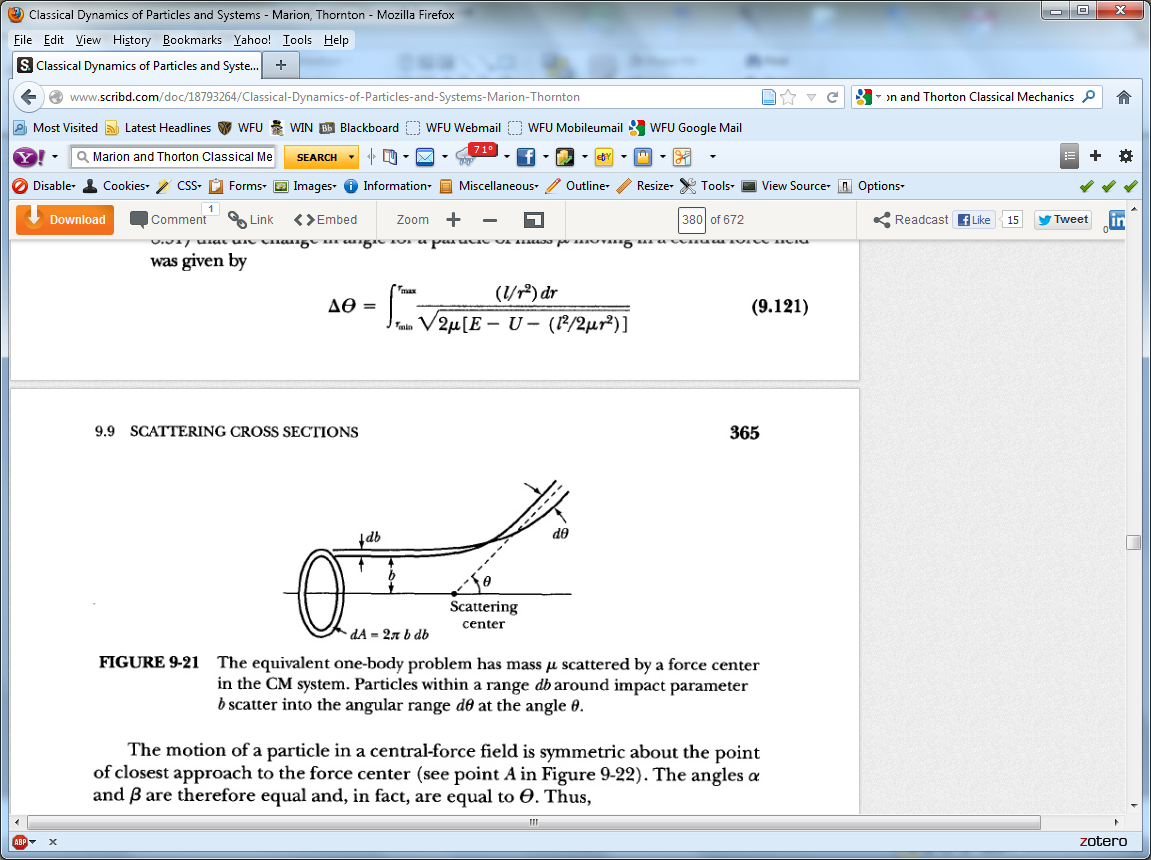 Figure from Marion & Thorton, Classical Dynamics
8/28/2015
PHY 711  Fall 2015 -- Lecture 2
16
8/28/2015
PHY 711  Fall 2015 -- Lecture 2
17
8/28/2015
PHY 711  Fall 2015 -- Lecture 2
18
Relationship between fmax and q:
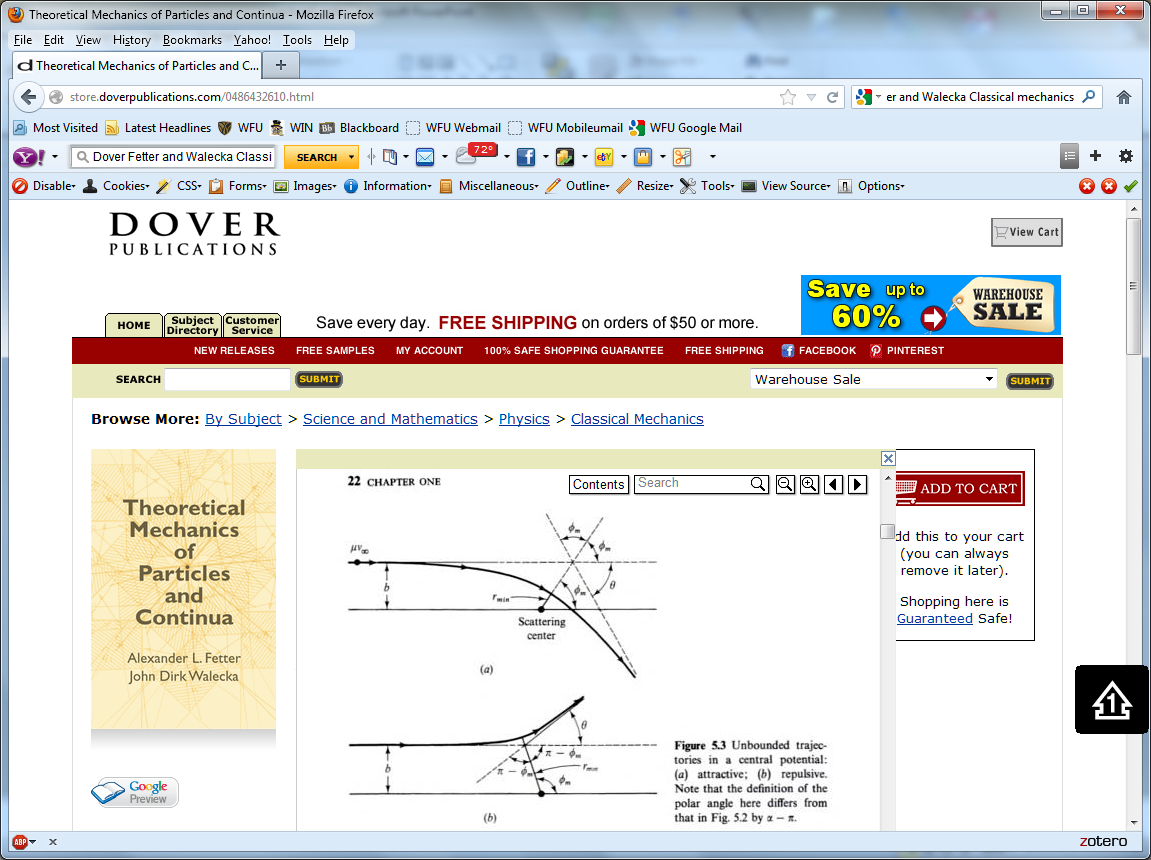 8/28/2015
PHY 711  Fall 2015 -- Lecture 2
19
8/28/2015
PHY 711  Fall 2015 -- Lecture 2
20
8/28/2015
PHY 711  Fall 2015 -- Lecture 2
21
8/28/2015
PHY 711  Fall 2015 -- Lecture 2
22